Mathematics (9-1) - iGCSE
2018-20
Year 09
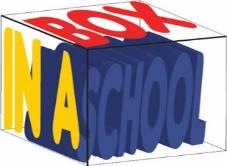 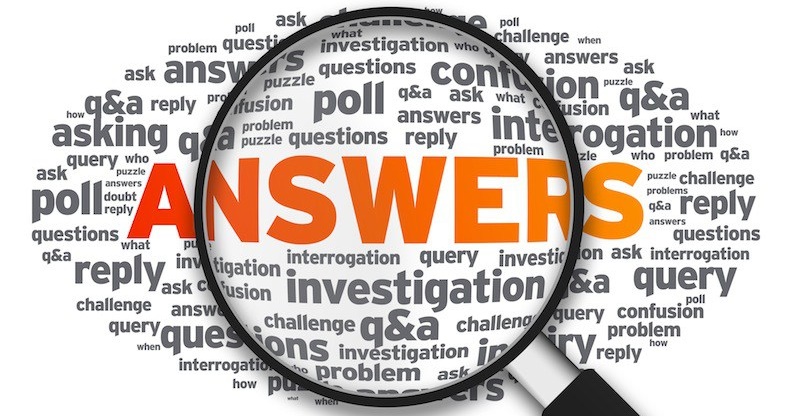 Unit 11 – Answers
11 - Prior knowledge check
Page 670
£2.60
£67.50
5 minutes
2000g
6 pint bottle is cheaper, e.g. cost of 2 pints: 4 pint bottle 49p, 6 pint bottle 48p
a. 6 days 	b. 3 days
a. 1:1000 	b. 1:10c. 1:1000 	d. 1:60 	e. 1:60
11 - Prior knowledge check
Page 670
a. 1.8m 	b. 280m 	c. 54.6km
a. 48 inches 	b. 15 feet 	c. 4 feet 10 inches
a. 80 fluid ounces 	b. 40 pintsc. 2 gallons 4 pints
a. 64km 	b. 30 miles
a. 90 minutes 	b. 3000 secondsc. 3 hours 45 minutes
a. $806.50 	b. £49.60
11 - Prior knowledge check
Page 670
11.1 – Growth and Decay
Page 670
a. 1.3 	b. 0.86 	c. 1.072 d. 0.975
a. 0.65 	b. £4225 	c. 0.85 d. £3591.25	e. 0.5525
a. 1123 = 1.404 (3 d.p.) b. 0.854 = 0.522 (3 d.p.)
£36,949.50
No; 1.15 x 1.22 = 1.403, which is equivalent to a 40.3% increase.
11.1 – Growth and Decay
Page 670
a. 1.0815 	b. 0.68 	c. 1.0246
£38,024
£5,412
£2,719.62 (to the nearest penny)
£3,792.88 (to the nearest penny)
Students‘ own answers
£232.33 (to the nearest penny)
11.1 – Growth and Decay
Page 670
a. £209.70 
The cost of her train ticket before the increase was £225 ÷ 1.125 = £200, so her train ticket has gone up by £25. Her pay before the increase was £535.50 ÷ 1.05 = £510, so her pay has gone up by £25.50. Her pay increase is greater than the increase in the cost of the train ticket.
11.1 – Growth and Decay
Page 670
£3,753.67
5 years
a. 1263.5 	b. 21 hours
a. 301b. The nearest whole number
449
11.2 – Compound Measures
Page 670
a. 6 	b. -30	c. -0.125
a. 16km/h 	b. 30km	c. 3 hours
a. 7 hours 30 minutes b. 6 hours 12 minutes
a. £399.50 	b. 3 hours
a. i. 1.5 litres     ii. 3.75 litres 	b. 40 hours
a. 16km/litre b. 4.1 litres (1 d.p.)
11.2 – Compound Measures
Page 670
a. 0.65 km/h 	b. 7.8 km/h c. 256 km/h
a. 3600 m/h 	b. 43200m/h c. 28800m/h	d. 16200 m/h
 
900 km/h
11.2 – Compound Measures
Page 670
11.3 – More Compound Measures
Page 670
a. 7500g 	b. 6.25m2 c. 0.095 m!
a. m = 30 	b. v = 16
8.3 g/cm3
24 g/cm3
2047.5g
675 cm3
11.3 – More Compound Measures
Page 670
8,940,000g/mJ
82,700 kg/m3
1000xkg/m3
Platinum is denser: gold density = 19.32 g/cm3; platinum density = 21.45 g/cm
1.01 g/cm3 (2 dp)
17.3 N/m2 (1 d.p.)
11.3 – More Compound Measures
Page 671
11.4 – Ratio and Proportion
Page 671
a. B 	b. A	c. C
a. 2 	b. 3	c. 5	d. 9
a. A and D
Graph of data in table A with points plotted at (2,8) (4, 16) (6, 24) and (8, 32)Graph of data in table D with points plotted at (2,10) (4, 20) (6, 30) and (8,40)
Straight lines 	
A, y = 4x; B, y = 5x
11.4 – Ratio and Proportion
Page 671
11.4 – Ratio and Proportion
Page 671
11.4 – Ratio and Proportion
Page 671
11.4 – Ratio and Proportion
Page 671
a. b. 		c. y = 05		d. y = 20
a. 960 seconds	b. 560 seconds
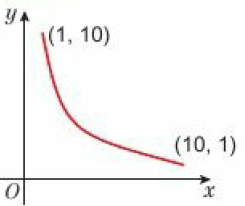 11 – Problem Solving
Page 671
Profit of £23.07
60cm
528 inches per second
3 hours 30 minutes
5.472 tonnes
3p
11 – Check Up
Page 671
£7200
£3869.28
6059
5 years
a. £342.23 	b. 6 hours
320 seconds
0.8g/cm3
a. 8050kg/m2b. 1006.25g or 1.00625kg
9.375 N/m2
11 – Check Up
Page 671
Usain Bolt is faster: Usain Bolt: 12.3 m/s = 44.2 km/h; White shark: 11.1 m/s = 40 km/h
a. Yes. Values are in same ratio. b. E = 13P 	c. €32.50
When d =8. P = 0.8, so P = 0.1dWhen d = 75, the pressure on the watch will be 75 x 0.1 = 7.5 bars. This is less than 8.5 bars, so the watch will still work.
10.5 amps
5 km race leader board: Allia, Chaya, Hafsa, Billie 10km race leader board: Fion, Daisy, Grade, Ellie
11 – Strengthen
Page 671
Percentages
a. 1.2	b. 1.09	c. 1.037
a. 0.77	b. 0.94	c. 0.925
a. 1.308 	b. 1.265	c. 0.7238	d. 0.8099	e. 1.0304
£605.63
11 – Strengthen
Page 671
£6144
557
5 years
11 – Strengthen
Page 672
Compound Measures
£302.60
a. 3l/min	b. 4 minutes
11 – Strengthen
Page 671
a. 1000g – 1 kgb. 10,000cm2 = 1m2c. 1,000,000cm3 = 1m3
11 – Strengthen
Page 671
a. i. 12kg	ii. 15,000gb. i. 27gcm2 	ii. 450kg/m2   iii. 50,000kg/m3 = 1m3    iv.  0.02g/cm3
11 – Strengthen
Page 671
Ratio and proportion
W = 24, X = 22.5, Y = 30, Z = 18
200 seconds
a. Table of values:Graph plotted from the table of vales; points joined with a straight line through the origin.b. P = 1.25E
64N
W = 6, X = 3, Y = 4, Z = 4
11 – Extend
Page 671
11 – Extend
Page 671
363g
a. 
Graph plotted from the table of values; points joined with a line.
3.5 years
C
11 – Extend
Page 671
a. Sam is correct. Exterior angle x number of sides = constant, so if number of sides is doubled exterior angle is halved
180
148
1 hour 45 minutes
11 – Unit Test
Page 671
Sample student answers
Student B gives the better answer as they have written a sentence at the end answering the question. It is also easier to follow Student B's working as they have labelled their working as 'International Bank’ and 'Friendly Bank'.